TITULO
Nombre (s) y adscripción
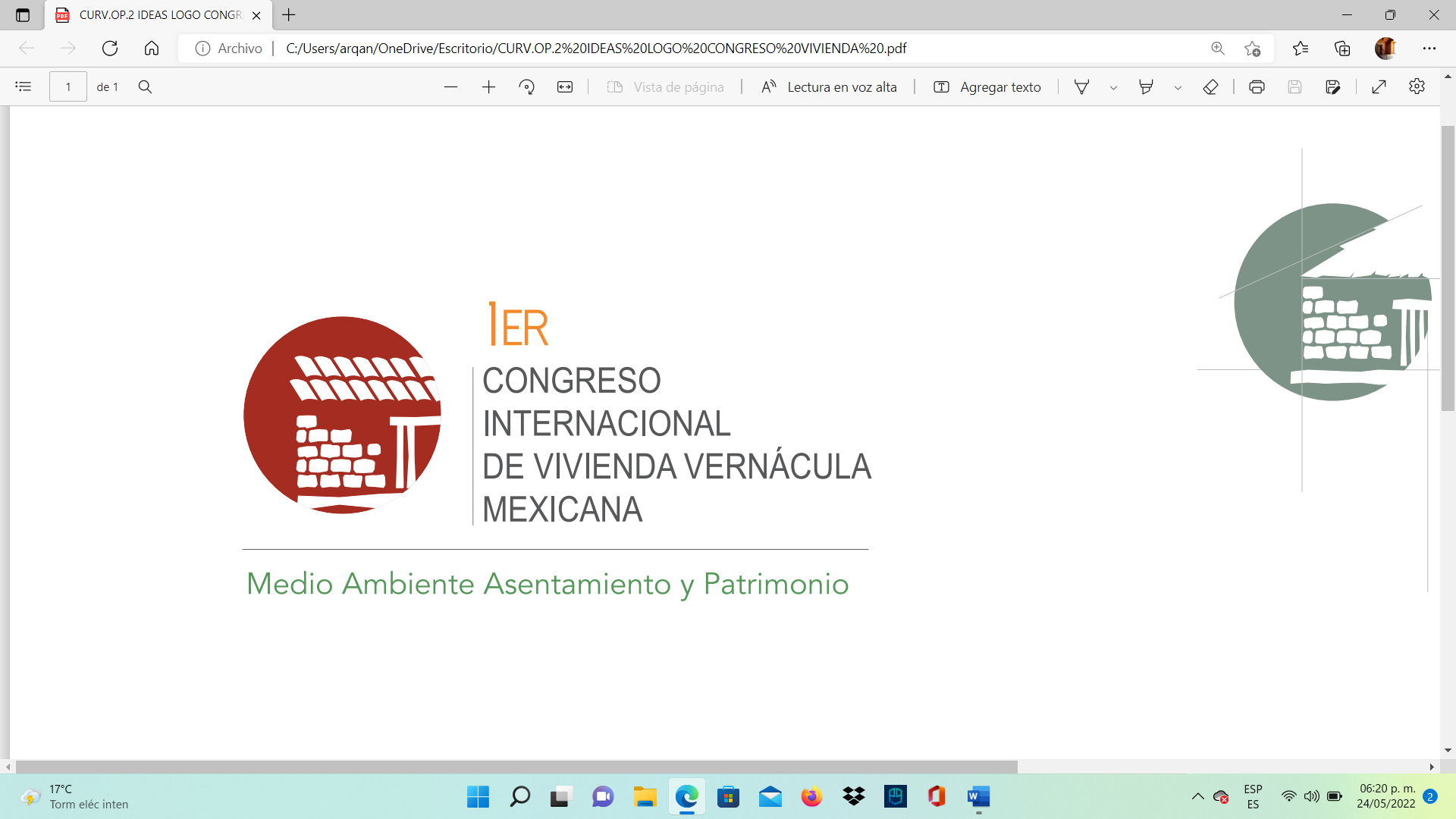 Logo de la institución de adscripción
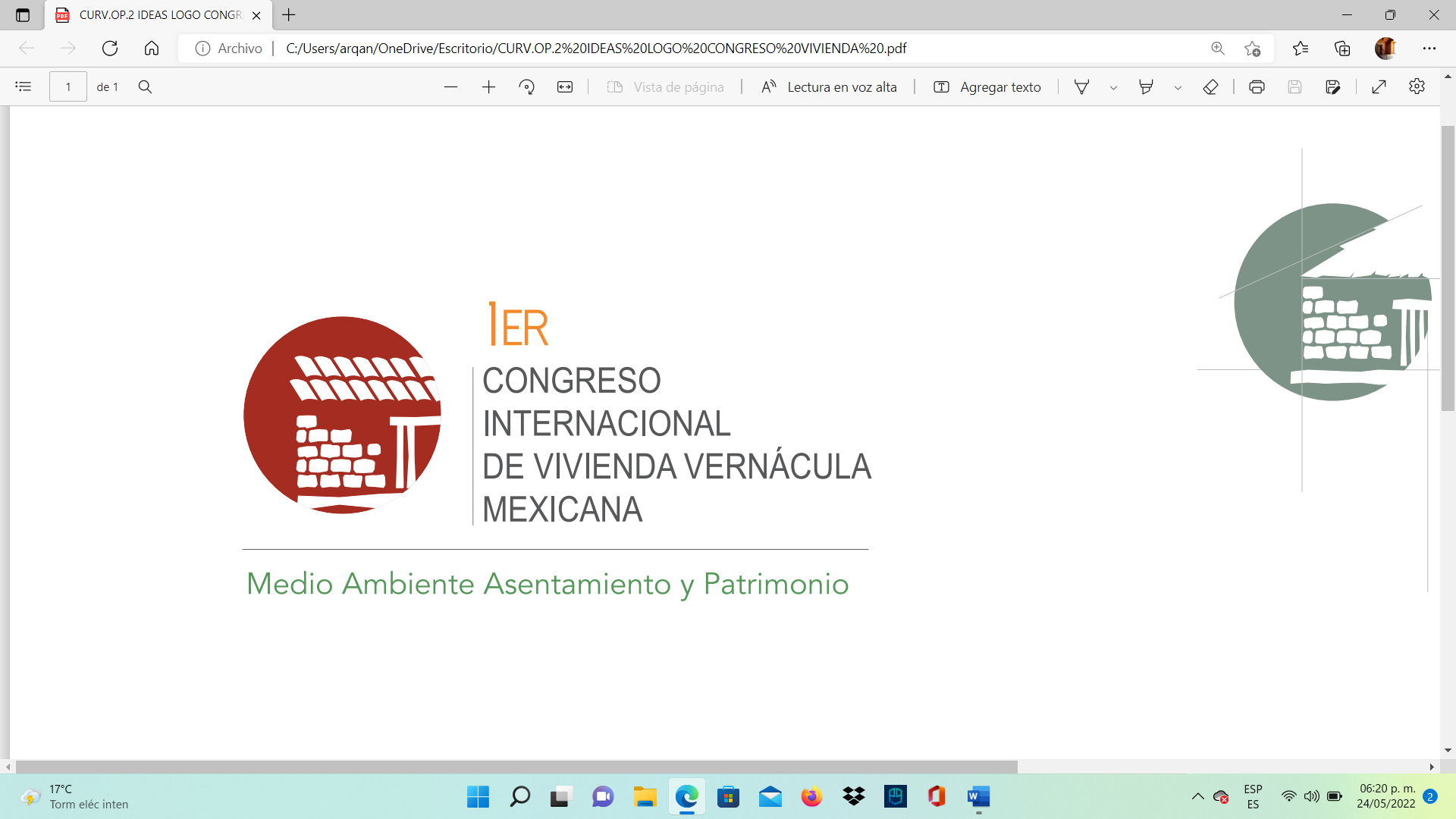 Texto
Espacio 3
Pie de imagen. FUENTE:
Espacio 4
Espacio 1
Pie de imagen. FUENTE:
Texto
Espacio 2
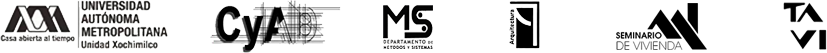 Pie de imagen. FUENTE:
Pie de imagen. FUENTE: